Thursday 4th February 2021LO: to plan a persuasive argument.
In today’s session, we will look at planning out the elements in order to later write a persuasive argument.

We will look at:
- the sections of a persuasive argument,
- create a bank of emotive language for each section of your persuasive argument.
Let’s look at the example of a persuasive argument again. (See the separate sheet on the web page for this.)


2 mins
Can you identify what the purpose of each paragraph is about?
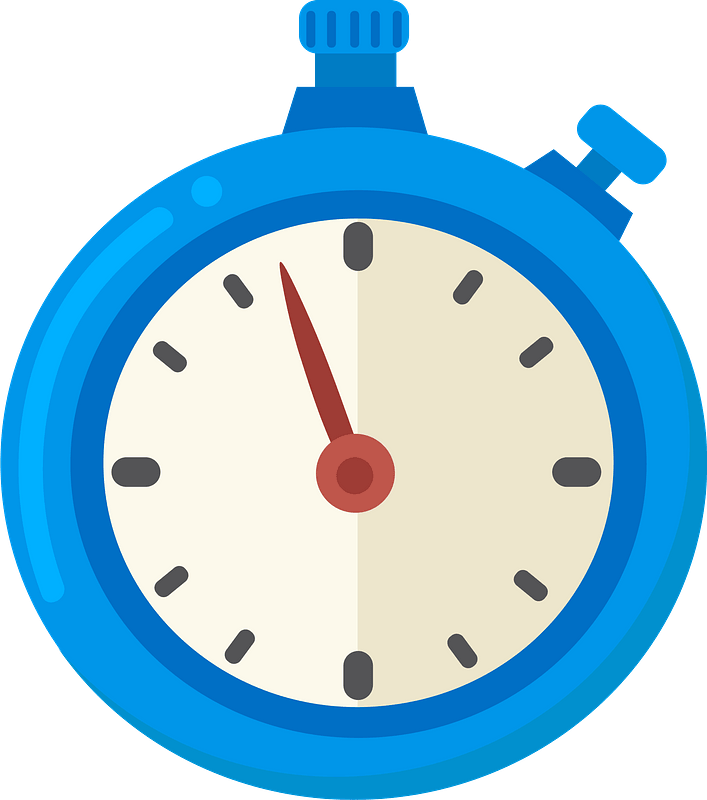 Paragraph 1: Introduces what you will write about:
The writer
The animal/ species
The charity
A brief explanation of why the animal is under threat.

Paragraph 2: details about the 1st reason why the animal is endangered.
What the threat is
Why it occurs
What this means for the animal

Paragraph 3: details about the 2nd reason why the animal is endangered.
What the threat is
Why it occurs
What this means for the animal

Paragraph 4: details about the work of the charity
What the charity does to protect/ save these animals
How others can help
These are the points you should hopefully have identified.
Now it’s your turn.

You are going to plan (and on another day write) your own persuasive argument.


To do this, you need to first think of an animal that your would like to write about.

(It should be an animal that is endangered, e.g. red squirrel, red panda, jaguar, rhinoceros, snow leopard – sadly, there are a lot to choose from and you could do a quick bit of research to find one that you’d like to write about.)
Once you have decided on which animal you’re going to base your persuasive argument on, you need to create 4 spider-diagrams.

Each spider-diagram needs to have lots of words and phrases about certain aspects of your argument. These aspects are:

The animal (what it’s like in both looks and character & how it is regarded in the world).

The threat to its home (this may be through deforestation, pollution, buildings being built there, etc).

The threat to its life: why it is hunted – for sport, meat, ‘medicine’, furnishings such as rugs?

The charity: what it does, how it protects the animals, how others can help.
The waste from colossal factories pollutes the waterways and ground where the jaguar lives
E.g.
This spider-diagram is not complete, but gives an idea of what you should do.
Often poisoned by the water it drinks.
deforestation
Pollution
Threat to its home
Not as much vegetation grows
Less wildlife = less food = starvation